MK Bioengineering Bioinstrumentation & Biosensors For Tissue Engineering
Prasandhya Astagiri Yusuf, S.Si., M.T., Ph.D.
Department of Medical Physics
Faculty of Medicine Universitas Indonesia
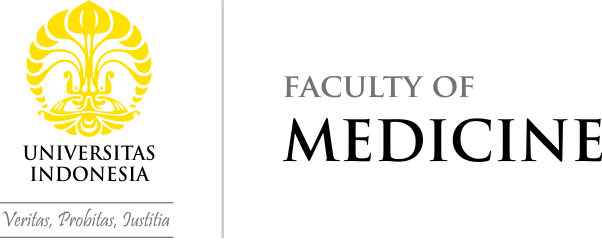 Table of Contents
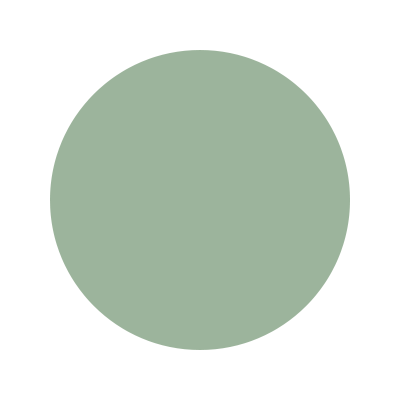 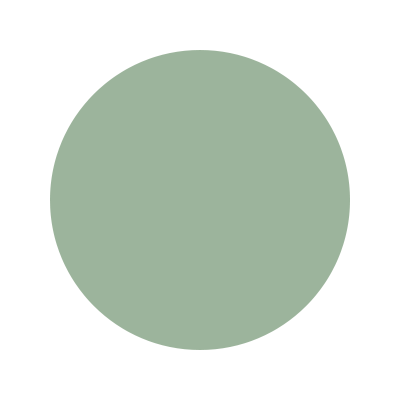 1
4
Biosensors
Immunosensors
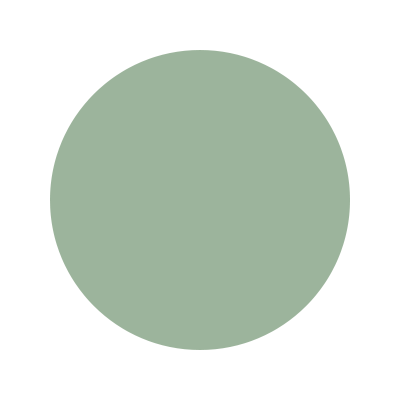 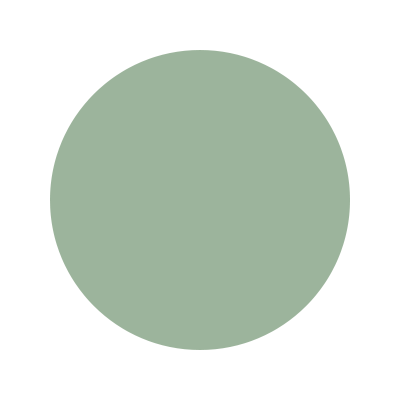 2
5
Bioreactors
Bioreceptors
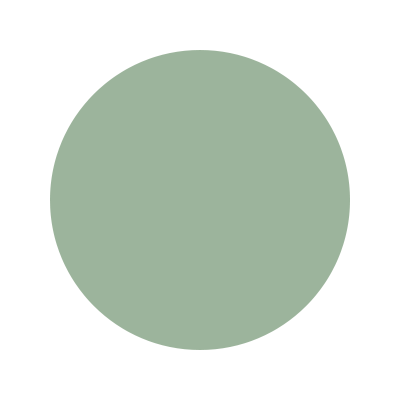 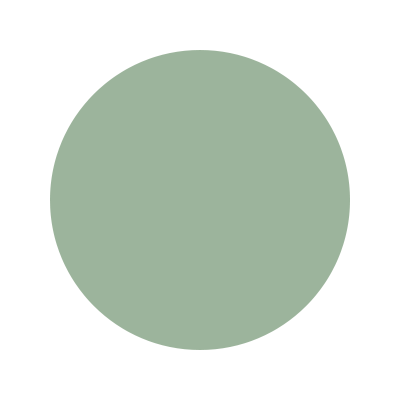 3
6
Biotransducer
Organs on Chips
Biosensors - Introduction
Biosensor 
A self-contained analytical device that combines a biological component with a physicochemical component for the detection or quantification of an analyte of biological importance
Electric
Signal
Molecule
Receptor
Transducer
Bioreceptor
Detector
Transducer
Output
Biological (blood, urine, saliva)
Enviromental (water, air, soil)
Bioreceptor (nucleic acid, cells, antibody, enzyme)
Signal Amplifier
Signal Processor
Display
Electrical Interface (nanowire array, nanoparticles, electrode)
Bioreceptors / Biosensing Components
Electric
Signal
Molecule
Receptor
Transducer
Catalytic Type
Enzymes
Microbes
Organelles 
Cells or Tissues
Affinity Type
Antibodies 
Receptors
Nucleic Acids
Electrochemical
Optical
Magnetic
Acoustic
Calorimetric
Piezoelectric
Biotransducer in Immunosensor
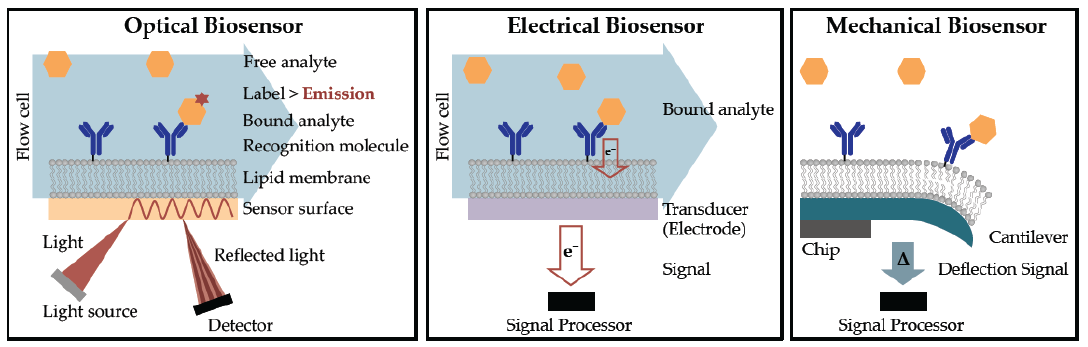 Kubicek-Sutherland et al 2017 Biosensors
Enzymatic Biosensors
Substrate: the target molecule of an enzymatic reaction
Enzymes are catalysts for biochemical reactions; large macromolecules consisting mostly of protein, and usually containing a prosthetic group (metals)
Usually proteins of oxidase type that can selectively react with specific analytes, consume dissolved O2 , and produce H2 O2 that is an easily detectable compound
S + E           ES          E+P
S: substrate; E: enzyme;
ES: enzyme-substrate complex;
P: product
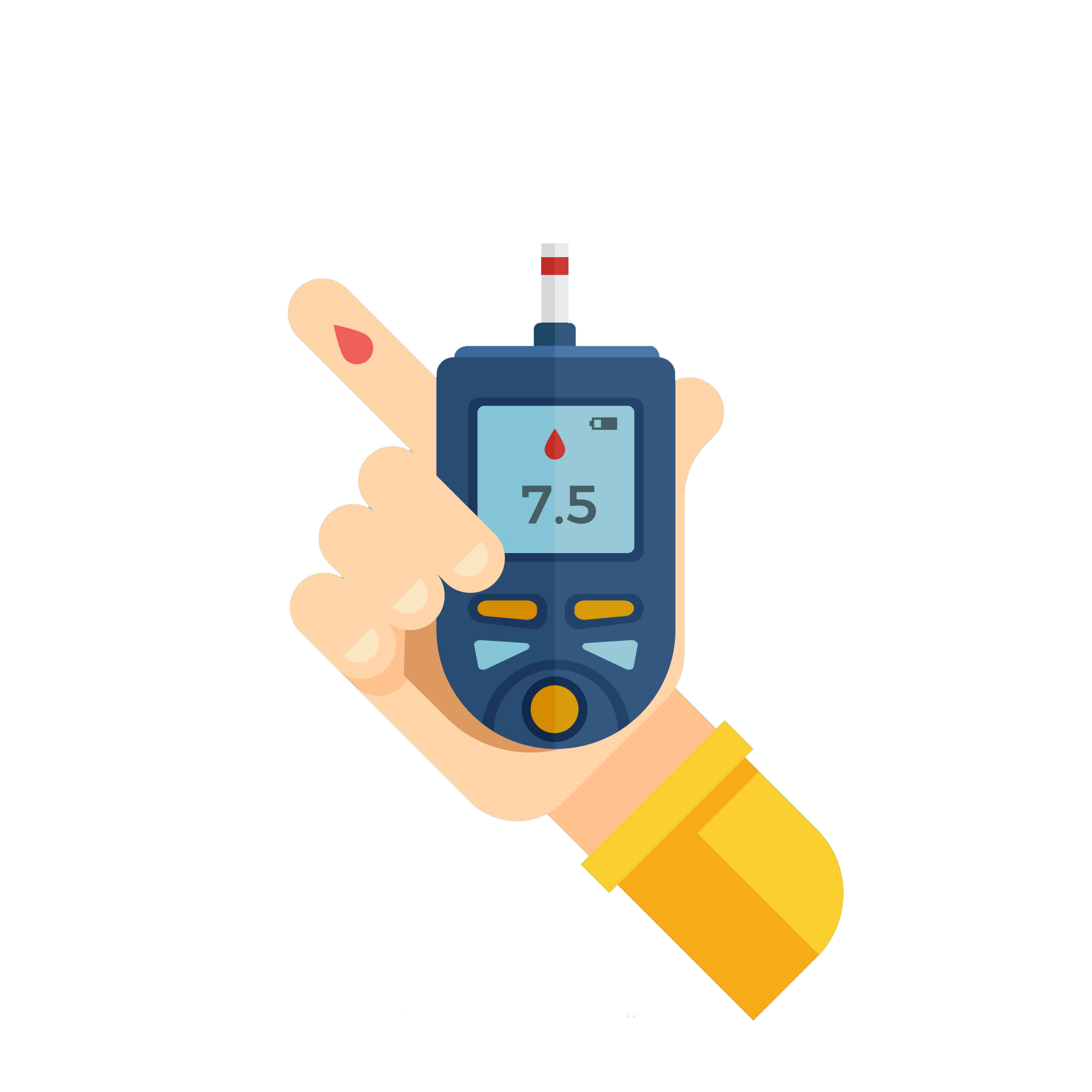 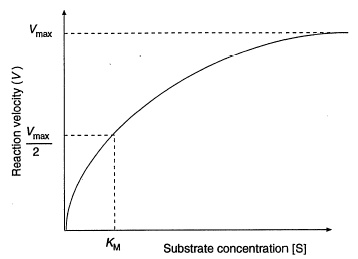 Reaction rate vs. substrate concentration at constant enzyme concentration
Immunosensors
Immunosensors: based on highly specific antigen-antibody reactions
Detection of the reaction (binding/association) can be either direct or indirect (labeled)
ELISA: Competitive & Sandwich ELISA
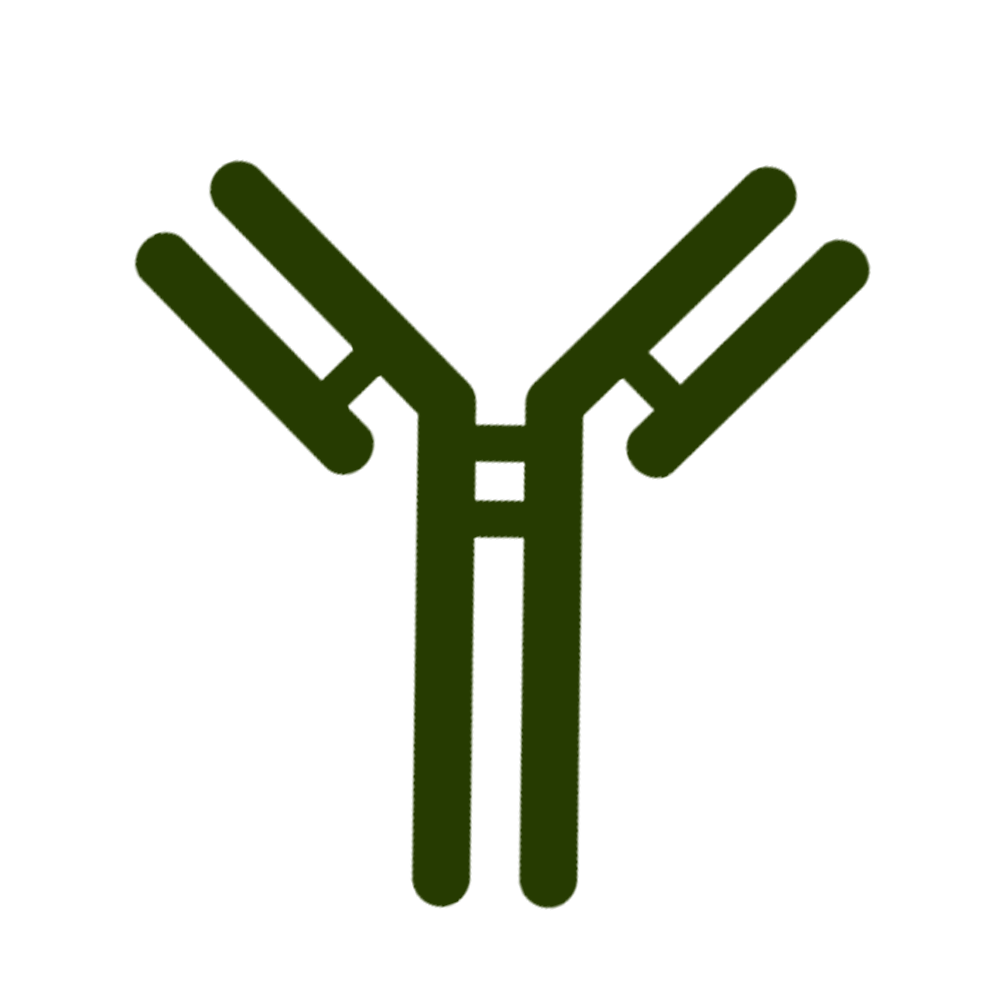 Antigen-binding sites
Light chain
Fab region
Hinge region
Heavy chain
Fc region
Tissue Engineering Bioreactors
Tissue engineering bioreactors are in vitro cell culture systems that have been designed to alter the following basic physiological phenomena: cell survival along with tissue structure, organization, and function 
They can deliver both a productive three-dimensional culture environment and instructive stimuli
Mixing Bioreactors
Also known as dynamic culture bioreactors, supplying nutrients and removing waste by consistently circulating the media, whether through stirring, rocking, or perfusion 
 Allow for convection instead of relying on diffusion in static cell culture
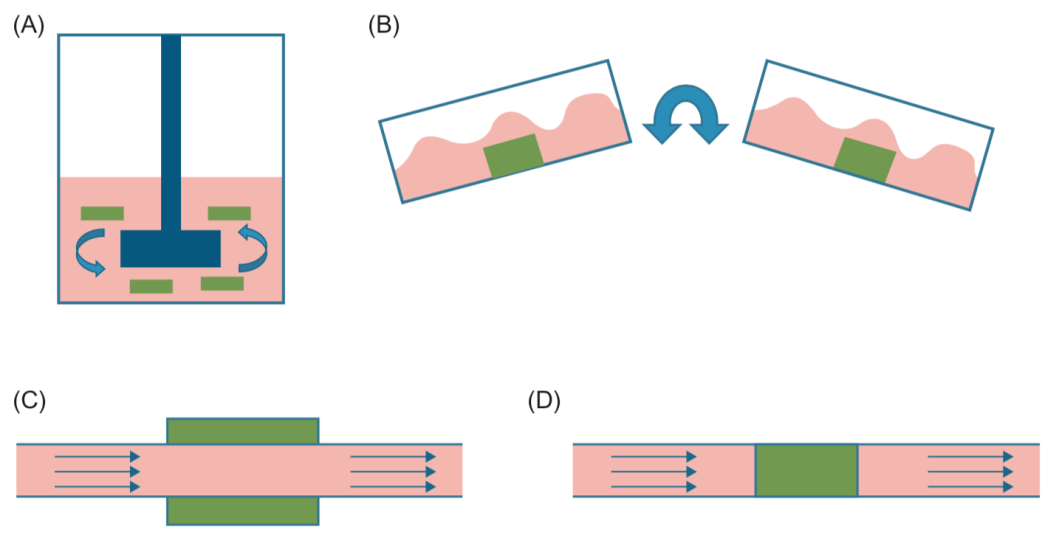 Perfusion across 
the surface of a construct
Perfusion through a construct
Rocker platform
Blose et al. 2013
Spinner flask
Cell Seeding Bioreactors
A secondary function of bioreactors is to distribute cells optimally throughout a scaffold prior to long-term culture 
Vacuums, electromagnetism, and acoustic waves force cells to distribute throughout the thickness of scaffolds
Rotation can be used to help achieve a more uniform circumferential distribution and overcome the effects of settling from gravity
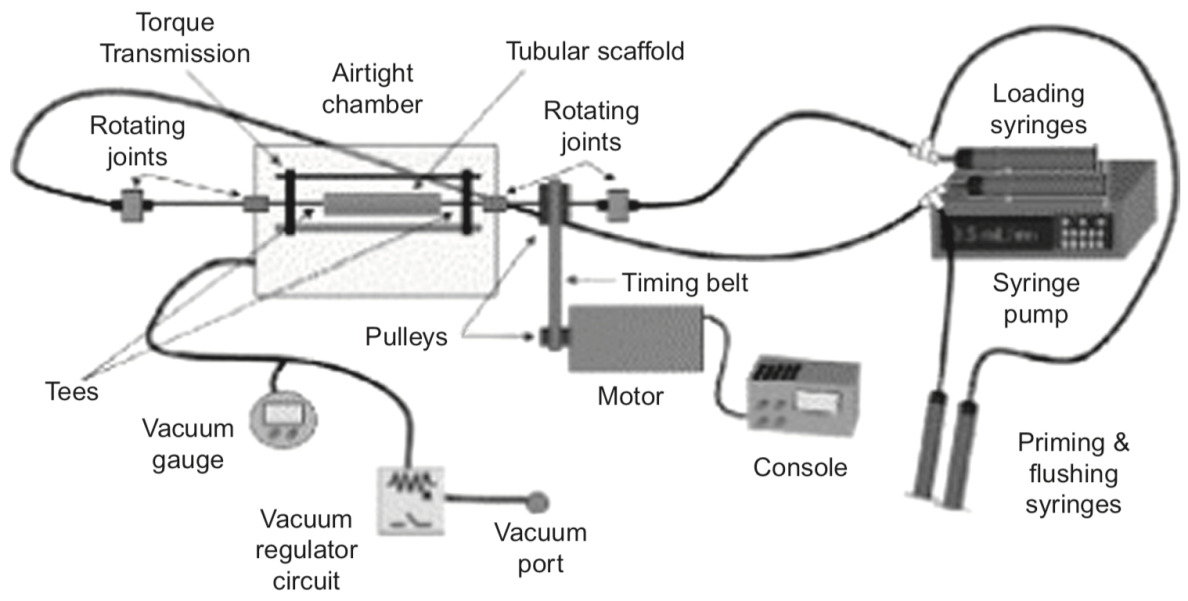 Blose et al. 2013
Guiding Tissue Structure and Function
Chemical stimulation 
Represents a large variety of bioactive factors including growth factors, hormones, and chemical additives, which are added to the cell culture media to induce effects, such as proliferation or differentiation. 
Mechanical stimulation
Though many complex loading patterns can exist within the body, most loading patterns used in bioreactors can be described simply through some combination of following:
Shear
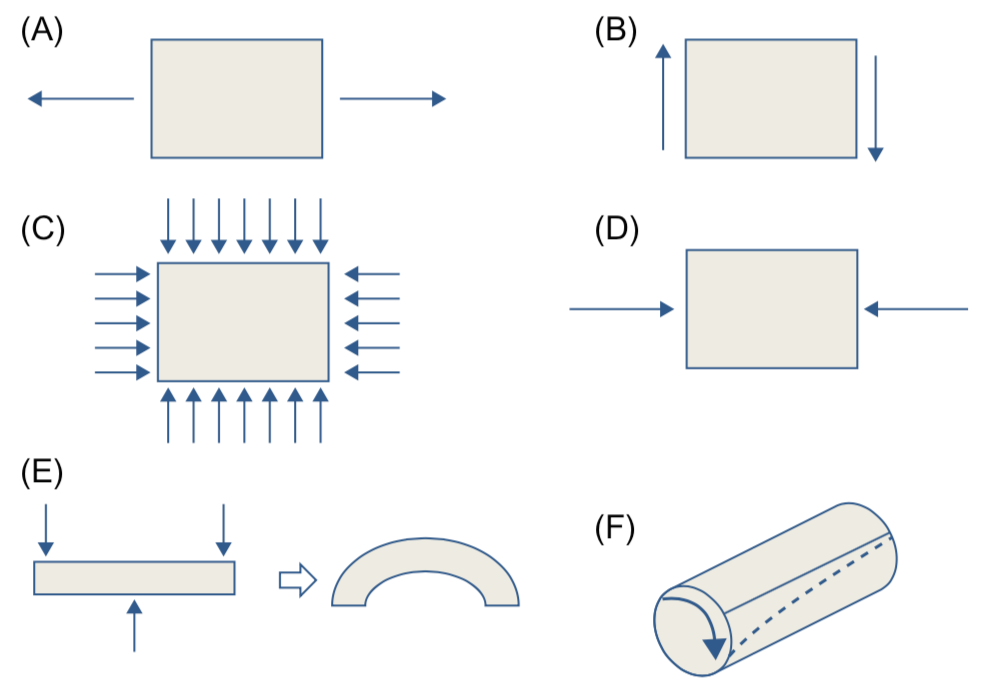 Stretch
Pressure
Compression
Bending
Torsion
Organs On Chips
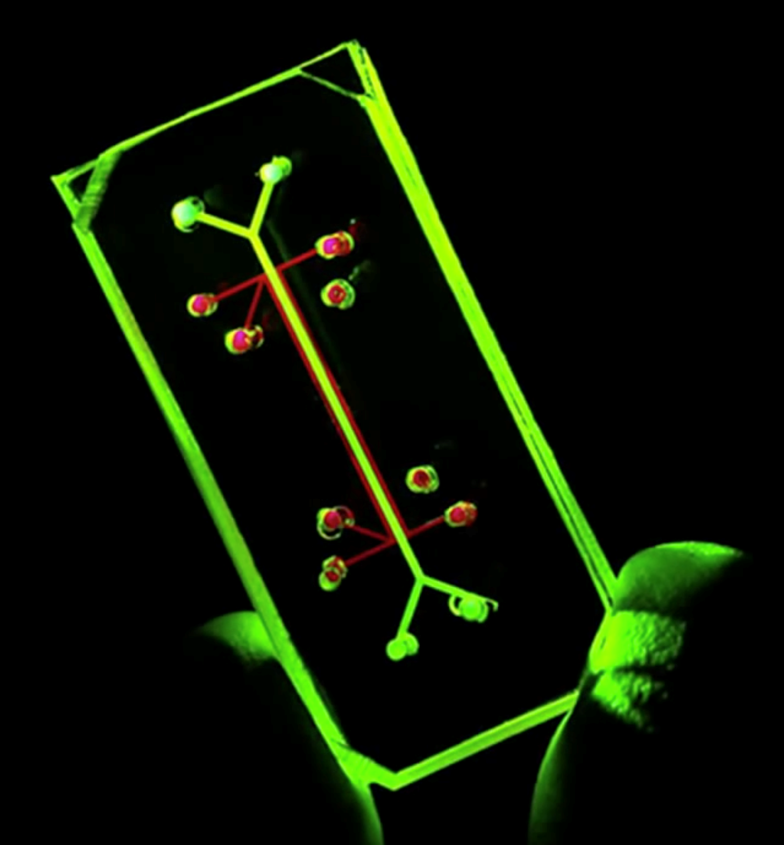 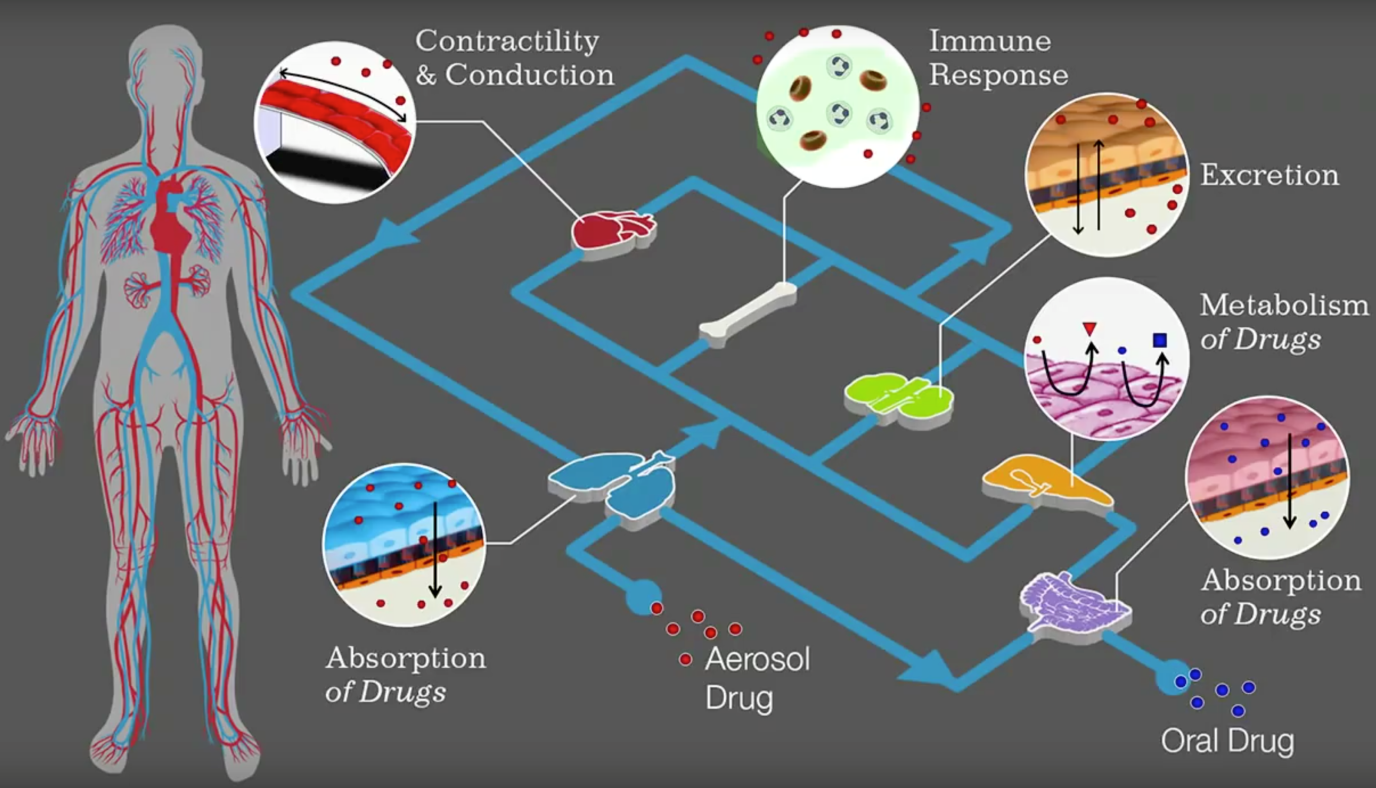